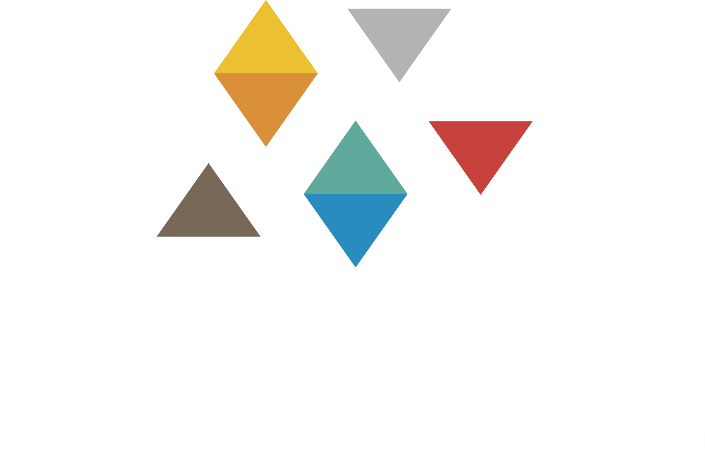 Grønn Vekst Hallingdal
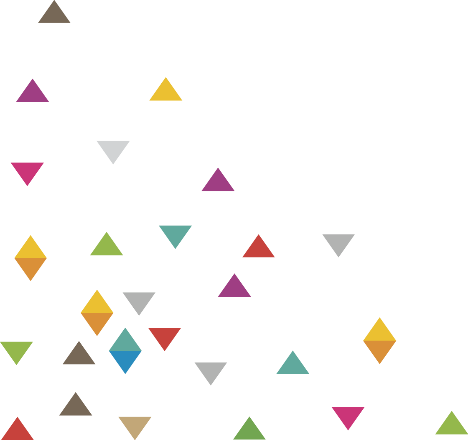 Hallingdal UngdomsRåd 3.februar
Vi har løsninger og muligheter
[Speaker Notes: Bærekraftig handlingsmønster


Matavfall, og avløpsslam osv, kan lages til biogass, energi til transport- gjødsel til jordet, til skogern nye. produkter - 

grønt skifte]
Grønn Vekst Hallingdal
Samarbeidsprosjekt
Regionrådet for Hallingdal
Hallingdal Næringshage
Hallingdal Etablerersenter
Pan Innovasjon
Hallingskog
Flå Vekst
Hallingdal Kraftnett
Ustekveikja
Finansiering;
BFK (600.000,-kr)
Næringsliv/Regionråd (400.000kr)
Egeninnsats 250.000.-kr
4
Grønn Vekst Hallingdal
Forprosjekt på 1 år, fra september
Innsatsområder
Identitet- og holdningsprosjekt
Grunnlag med bakgrunn i naturgitte forutsetninger
Næringsliv med fokus på reiseliv og landbruk

Målgrupper
Innbyggere
Hyttehallinger
Turister
Næringsliv
5
Grønn Vekst Hallingdal
Effektmål: «Vårt hovedmål med prosjektet er å etablere Hallingdal som en "grønn region" ved å mobilisere, tilegne oss kunnskap som grunnlag for videre satsing på bærekraftige løsninger og produkt for næringsliv, reiseliv og innbyggere i Hallingdal og etablering av nye bærekraftige arbeidsplasser.»
Resultatmål
Økt kunnskap
Grunnlag for et hovedprosjekt med konkrete tiltak
Gjennomføring av minst to pilotprosjekt
F.eks. Flisfyring/pellets i reiselivet
F.eks. Styring av elbillading i hyttefelt
Skape forståelse, forankring og holdninger til en bærekraftig utvikling
Arbeidet skal sees i sammenheng med FNs bærekraftsmål
6
Utfordring til HUR
Lærer dere om «det grønne skiftet» på skolen?
Hva mener dere er de 3 viktigste tingene vi kan fokusere på i Grønn Vekst Hallingdal?
Hva skal til fra «det grønne skiftet» for at ungdom skal ha lyst til å bo i Hallingdal?

Frist: april 2020.
7